От улыбки хмурый день светлей
От улыбки в небе радуга проснется…
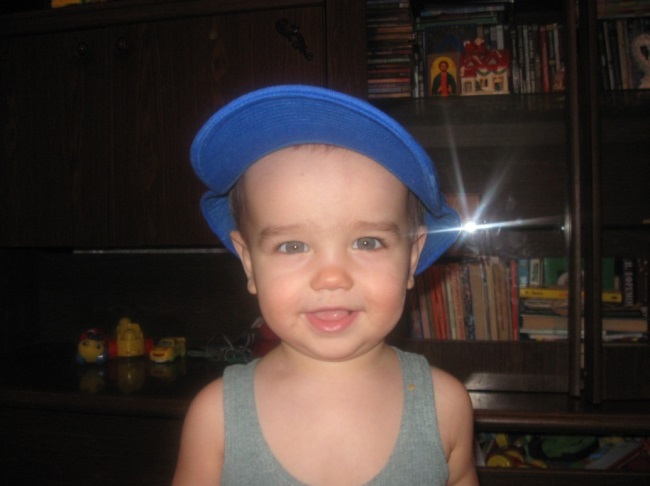 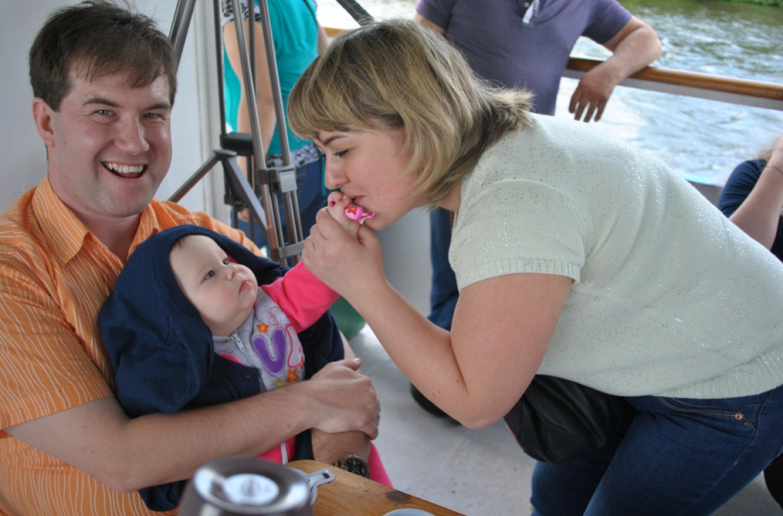 Поделись улыбкою своей
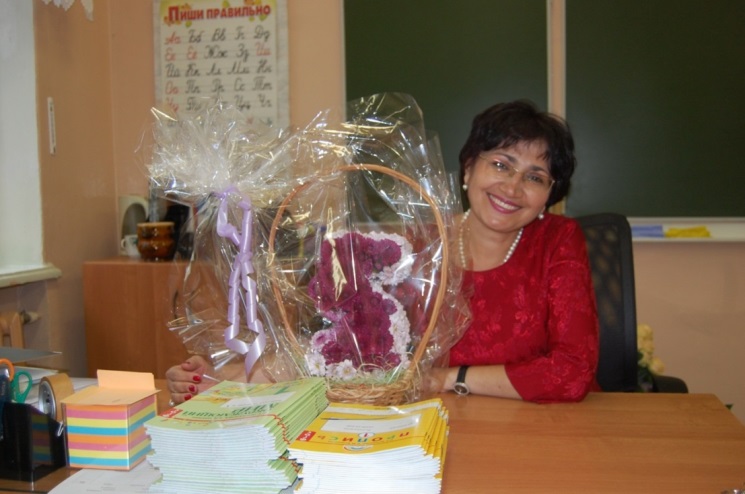 И слону, и даже маленькой улитке
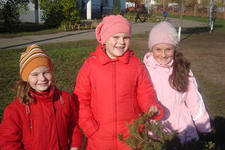 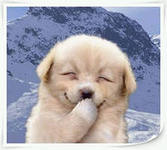